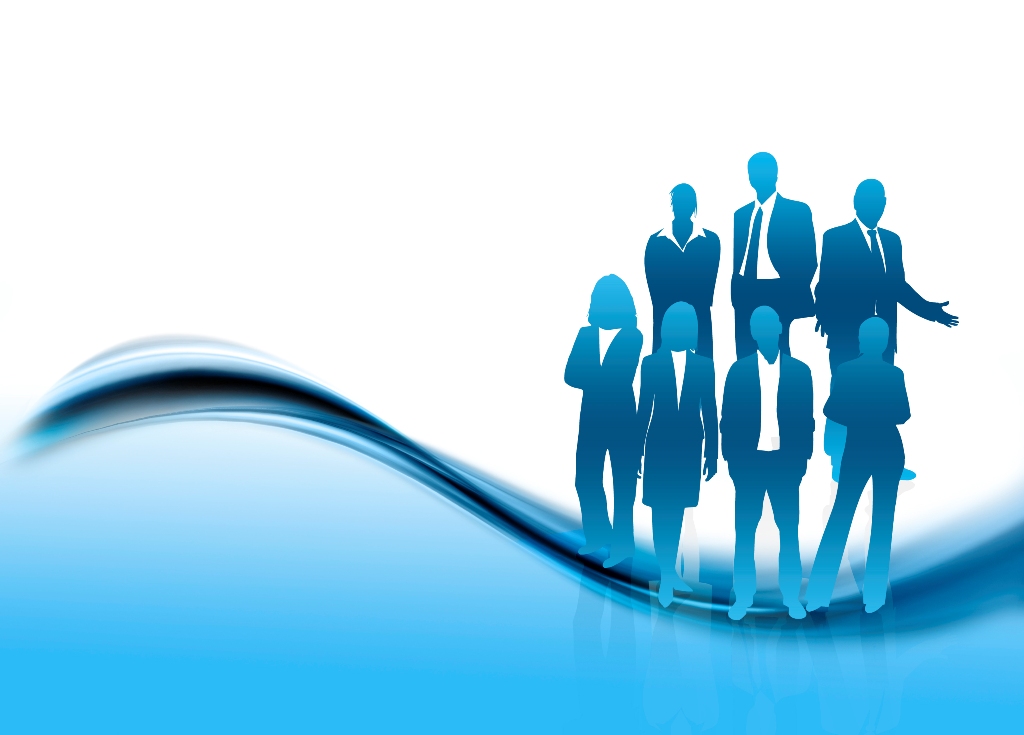 Все о профессиях
Выполнила: воспитатель/ педагог – организатор Тельнова Л.В.
Борисоглебская школа - интернат
1. Что такое призвание?А. Склонность и способность к какому-либо роду занятийБ. Синоним слова «профессия»В. Период набора новобранцев в армию
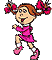 2. Человек какой профессии должен быть храбрым и выносливым, иметь отличную физическую форму, быть готовым действовать в экстремальных условиях?А. ХирургБ. ПожарныйВ. Учёный
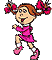 3. Какая из профессий не связана со спасением человеческой жизни?А. ВрачБ. ПожарныйВ. Ветеринар
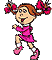 4. Какой из перечисленных профессионалов ежедневно работает с группой людей?А. ВетеринарБ. УчительВ. Врач
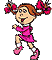 5. Какая из профессий имеет гуманитарную направленность?А. ГеографБ. СталеварВ. Программист
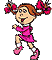 6. Какая из профессий предполагает хорошую память на даты?А. ИсторикБ. ХудожникВ. Повар
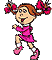 7. Какая из профессий не связанна с работой с животными?
А. Зоотехник
Б. Агроном
В. Ветеринар
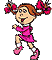 8. Какая из профессий связана с управлением техникой?
А. Машинист
Б. Бухгалтер
В. Сантехник
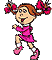 9. Какая из профессий требует наличия у человека творческих способностей?
А. Дизайнер
Б. Товаровед
В. Электросварщик
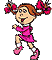 10. Какая из профессий требует от человека обязательного умения работать на компьютере?
А. Политолог
Б. Юрист
В. Системный администратор
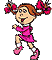 11. Какая из профессий предполагает физический труд?
А. Физик
Б. Строитель
В. Художник
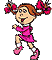 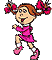 МОЛОДЦЫ!